Figure 3. Coronal, sagittal, and oblique images of mean diffusion images and superimposed tractography pathways at (A) ...
Cereb Cortex, Volume 22, Issue 2, February 2012, Pages 455–464, https://doi.org/10.1093/cercor/bhr126
The content of this slide may be subject to copyright: please see the slide notes for details.
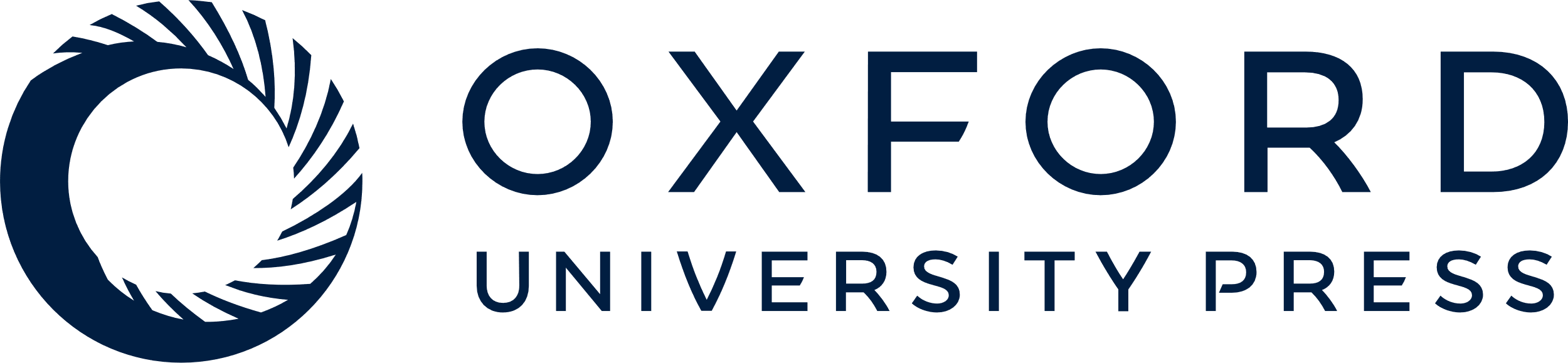 [Speaker Notes: Figure 3. Coronal, sagittal, and oblique images of mean diffusion images and superimposed tractography pathways at (A) W17, (B) W20, (C) W24, (D) W31, and (E) W40. CP: cortical plate, SP: subplate, IZ: intermediate zone, VZ: ventricular zone. g: ganglionic eminence, h: cingulum, i: callosal pathway, l: corticocortical pathways (parietotemporal).


Unless provided in the caption above, the following copyright applies to the content of this slide: © The Author 2011. Published by Oxford University Press. All rights reserved. For permissions, please e-mail: journals.permissions@oup.com]